Christmas Celebrations in Ireland
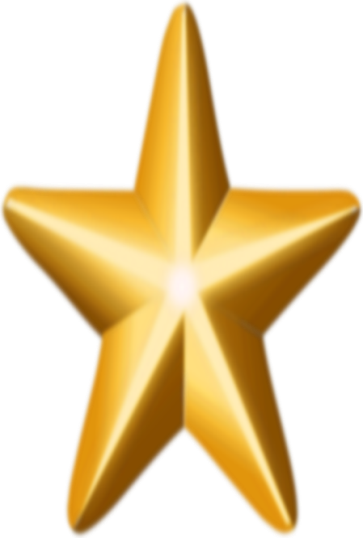 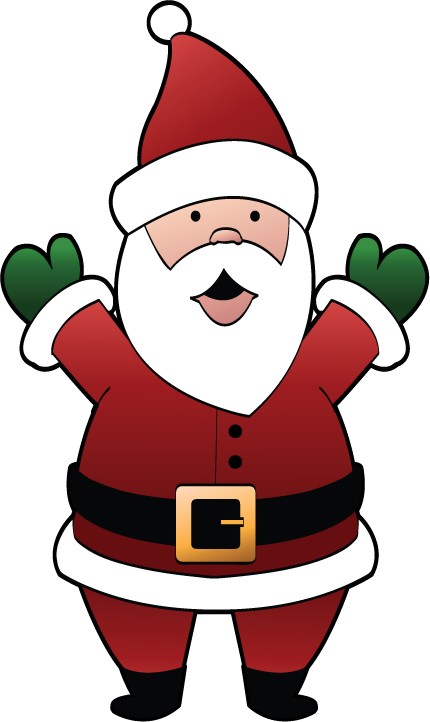 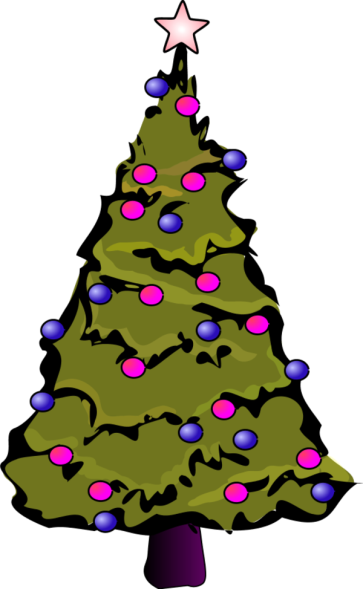 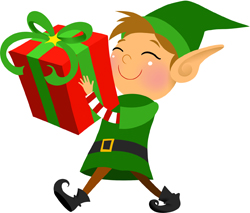 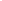 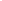 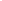 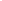 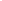 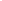 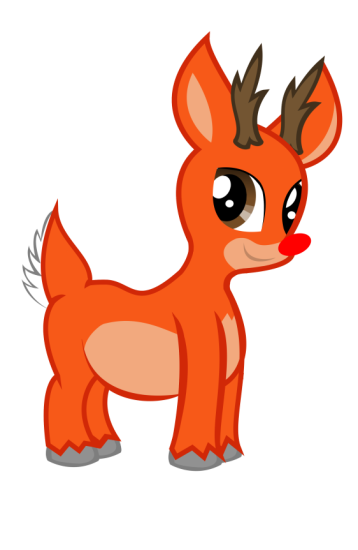 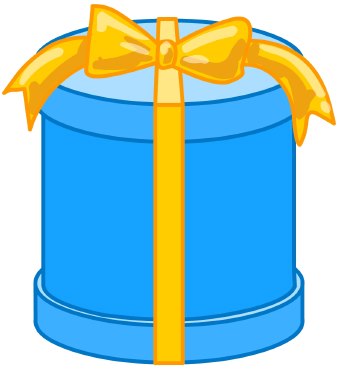 Getting Ready for Christmas…
We put up Christmas trees and decorate our homes
We collect food to give to people who don’t have much at Christmas
We get excited about Christmas  
We go shopping to buy presents
We learn about the Christmas story in school
We practice singing Christmas songs!
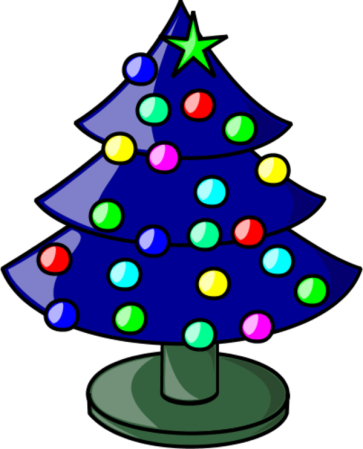 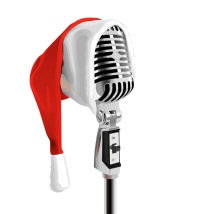 We prepare food for our Christmas dinner
We count the days to Christmas using an advent calendar 
Children write letters to Santa 
We visit our friends and family
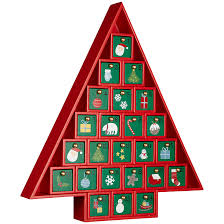 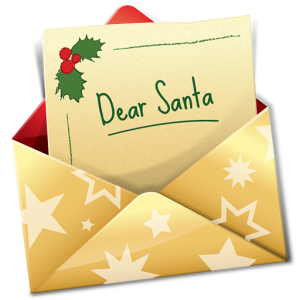 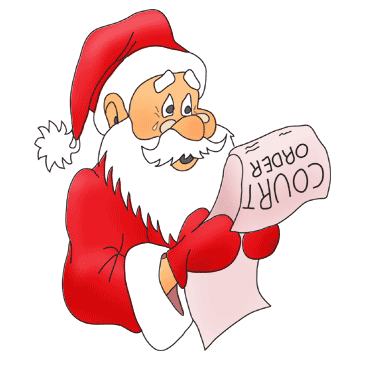 We go to Christmas light shows and markets…here is the one in Armagh!
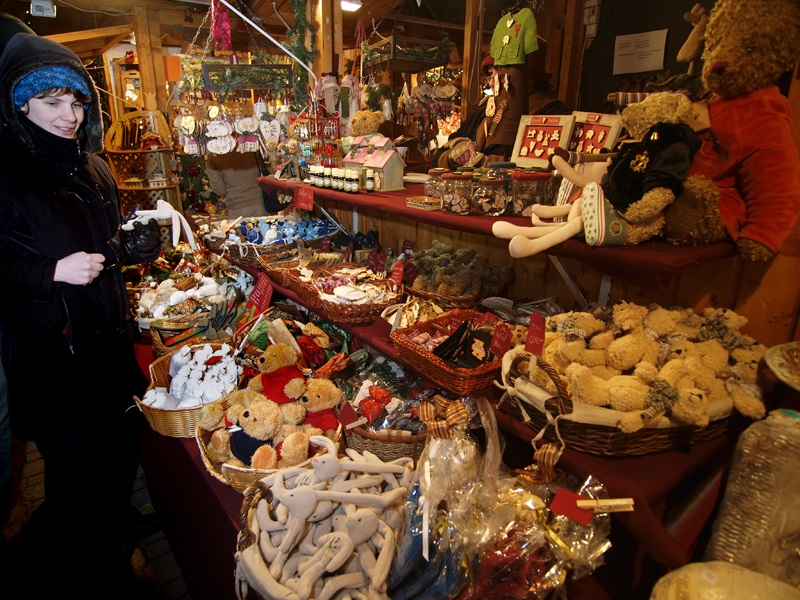 This is our Christmas tree and our  letters to Santa.
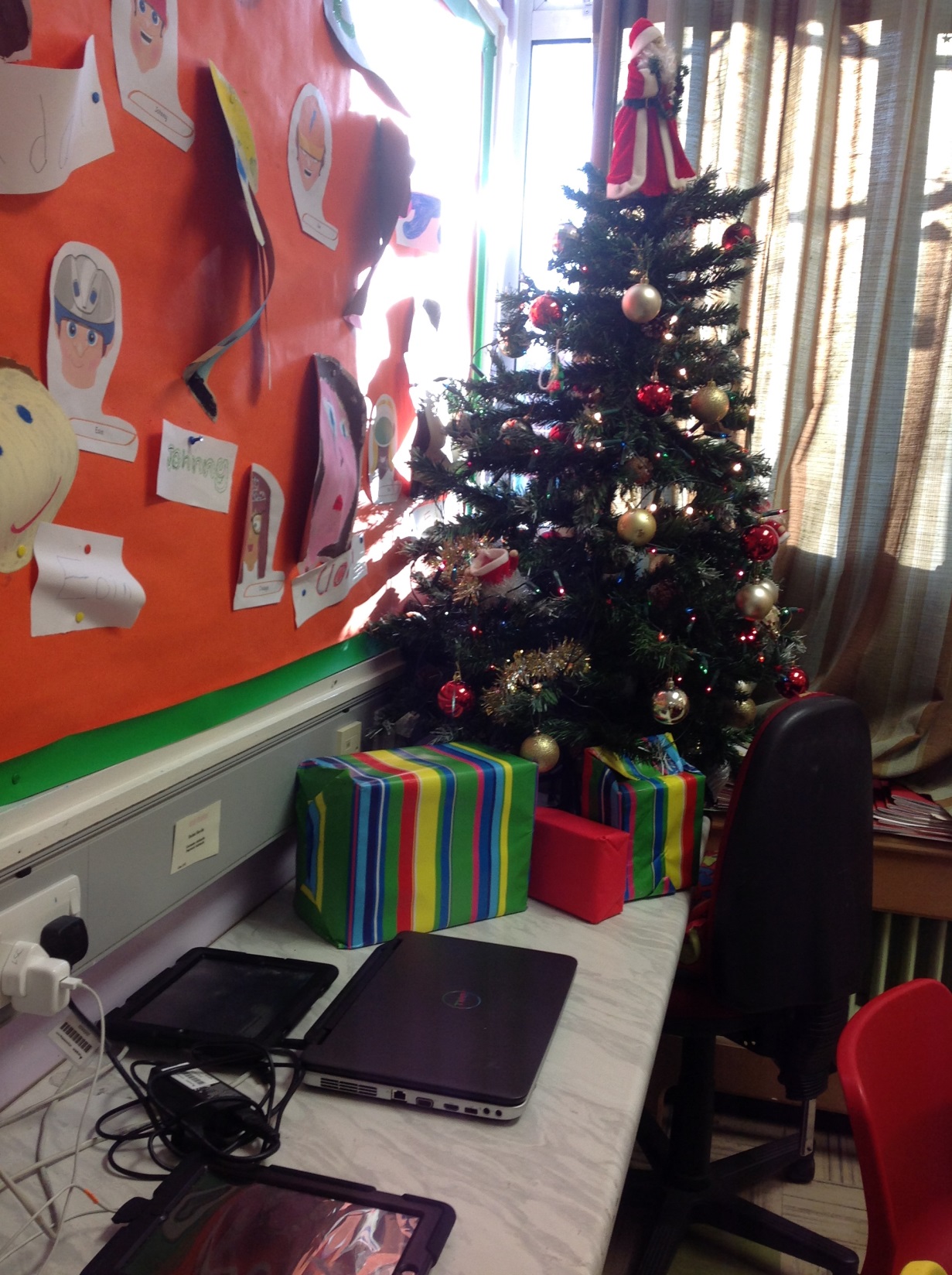 We wanted to try some foods from other countries….So we had a mini Christmas market in our classroom!! Here are some pictures of us trying new foods.
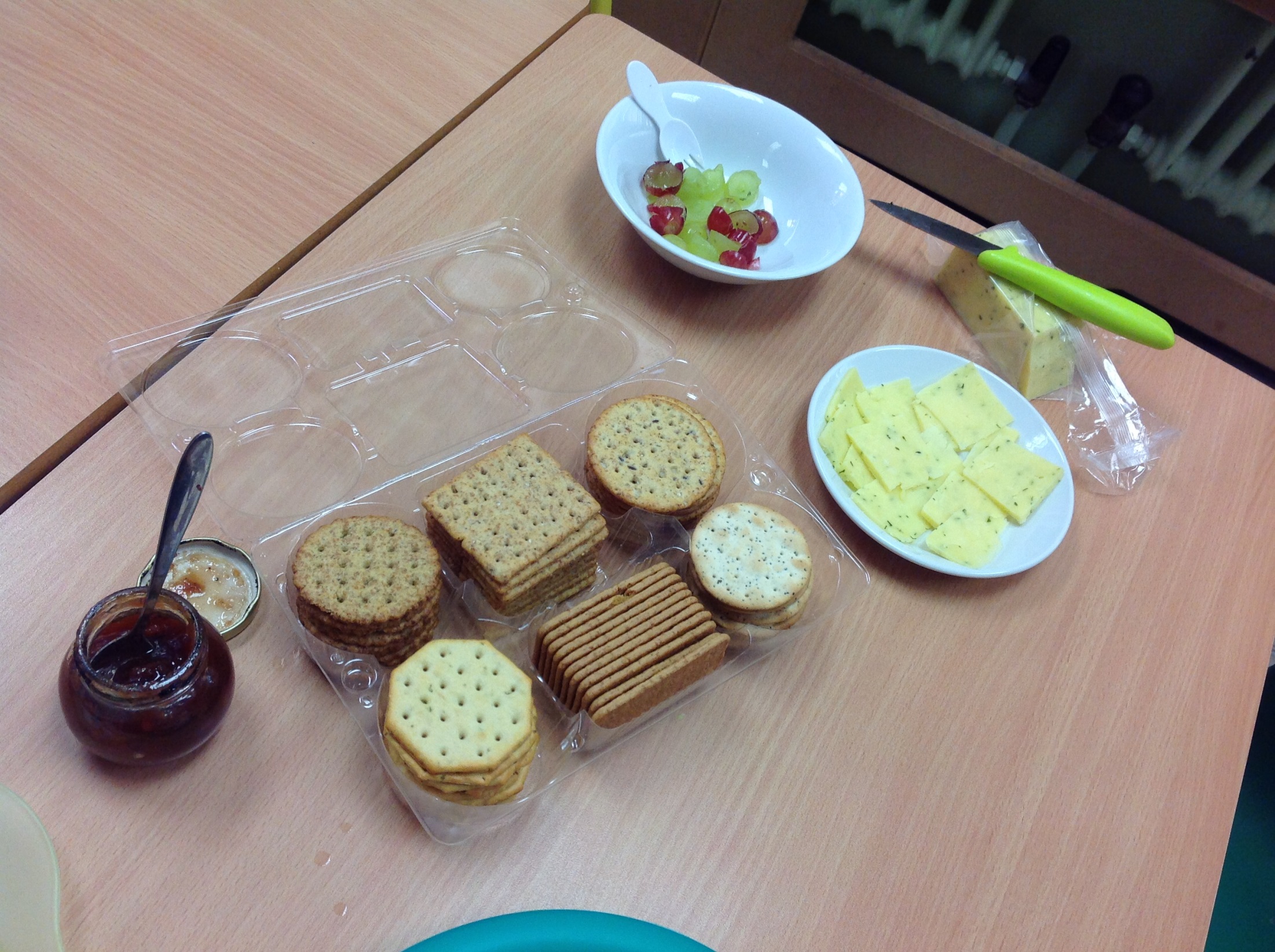 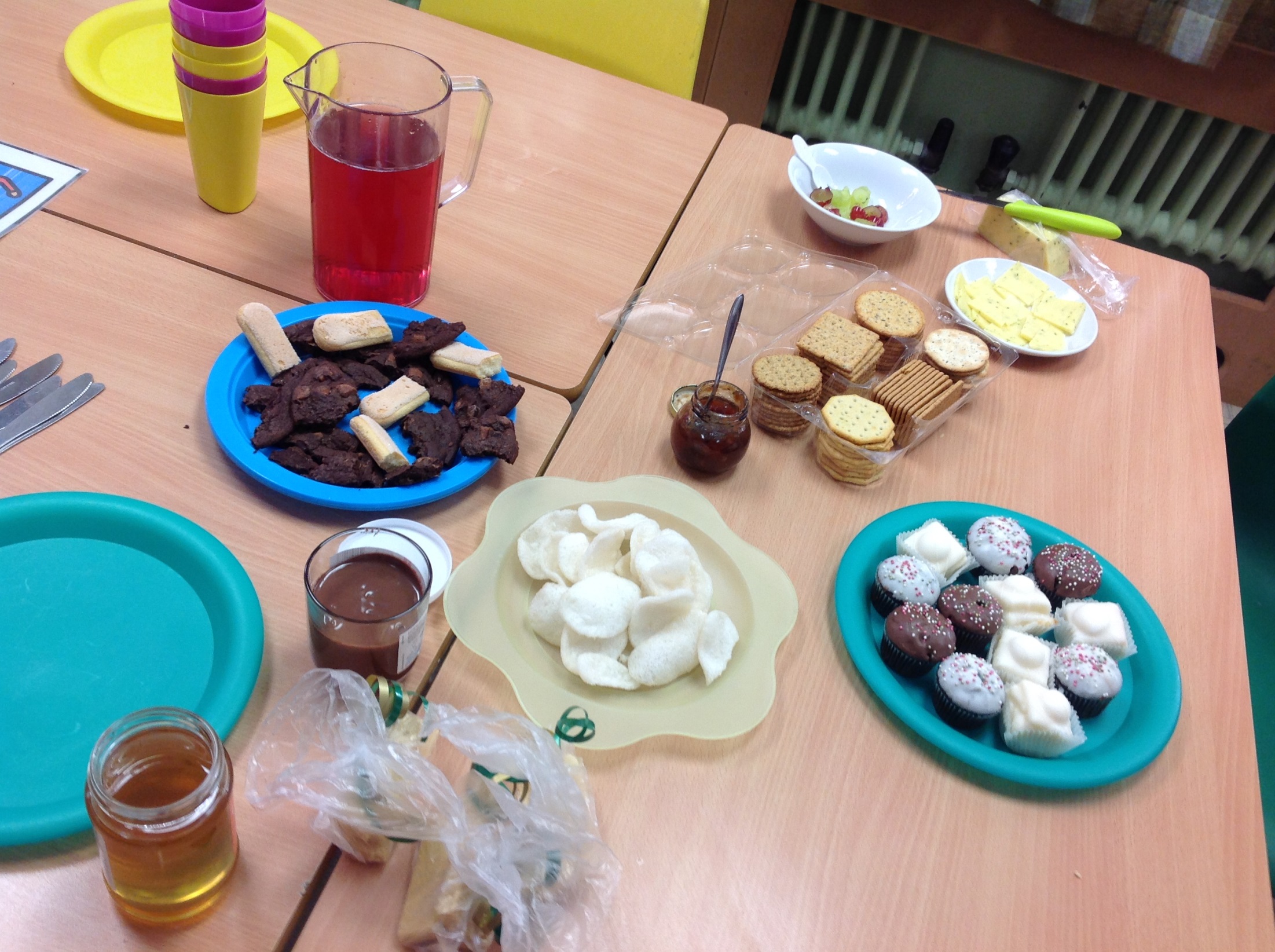 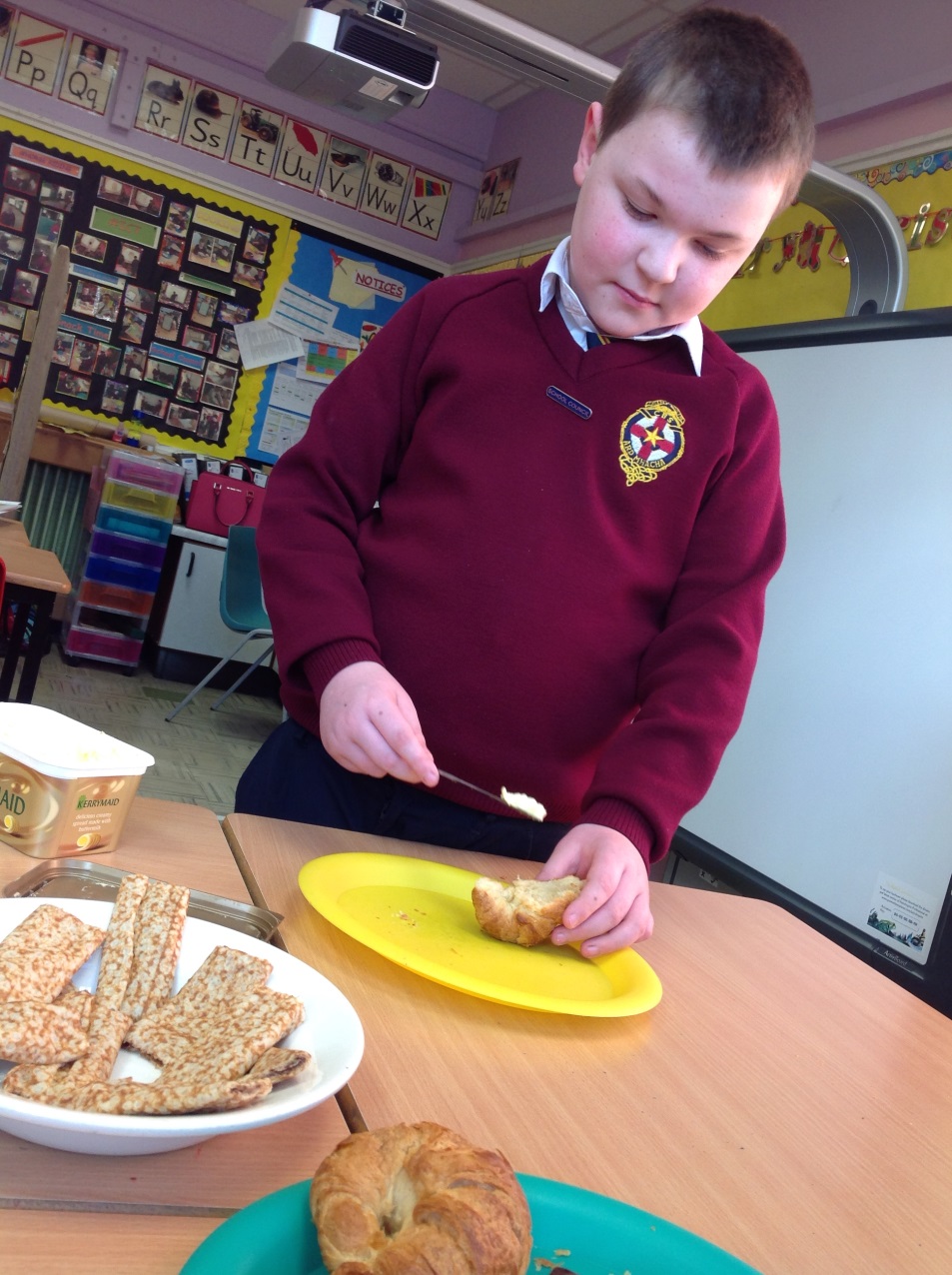 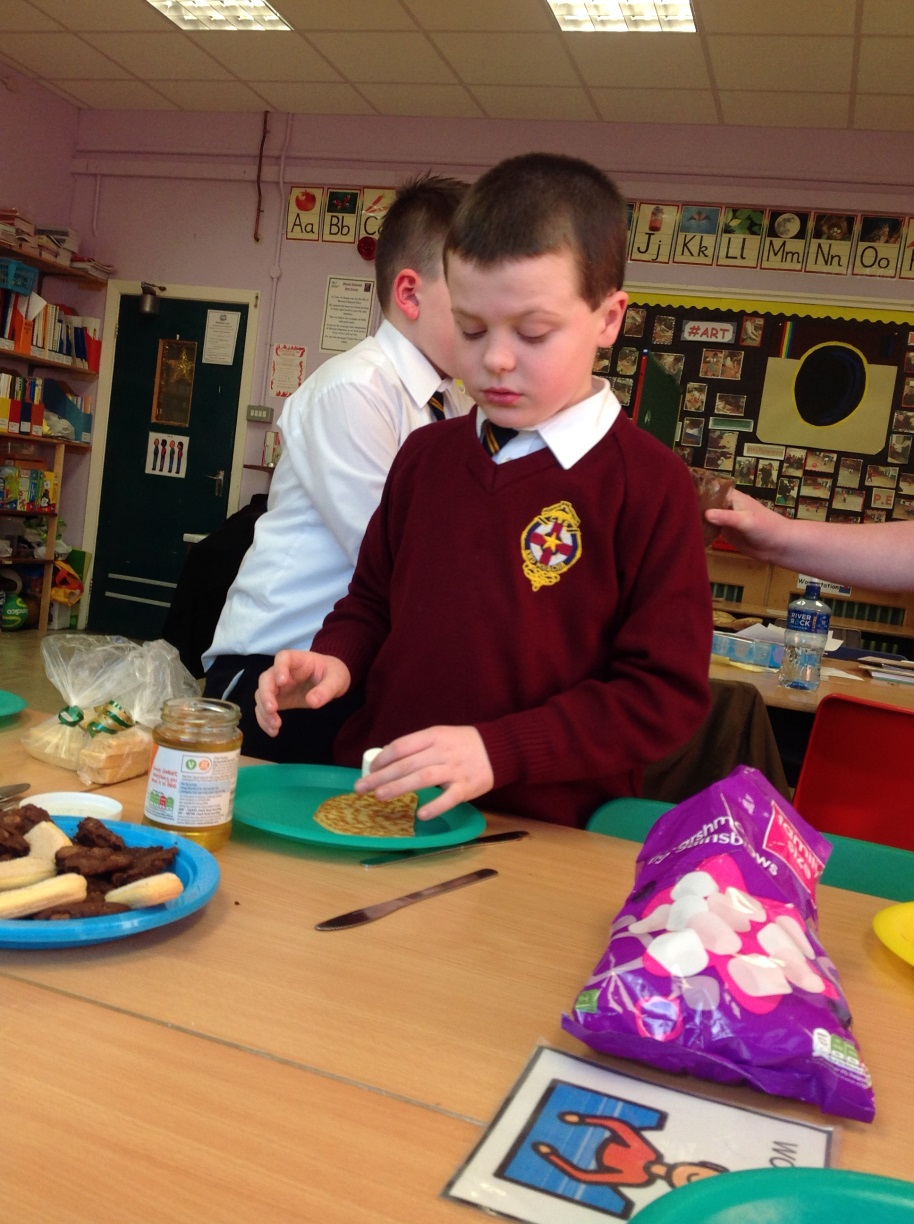 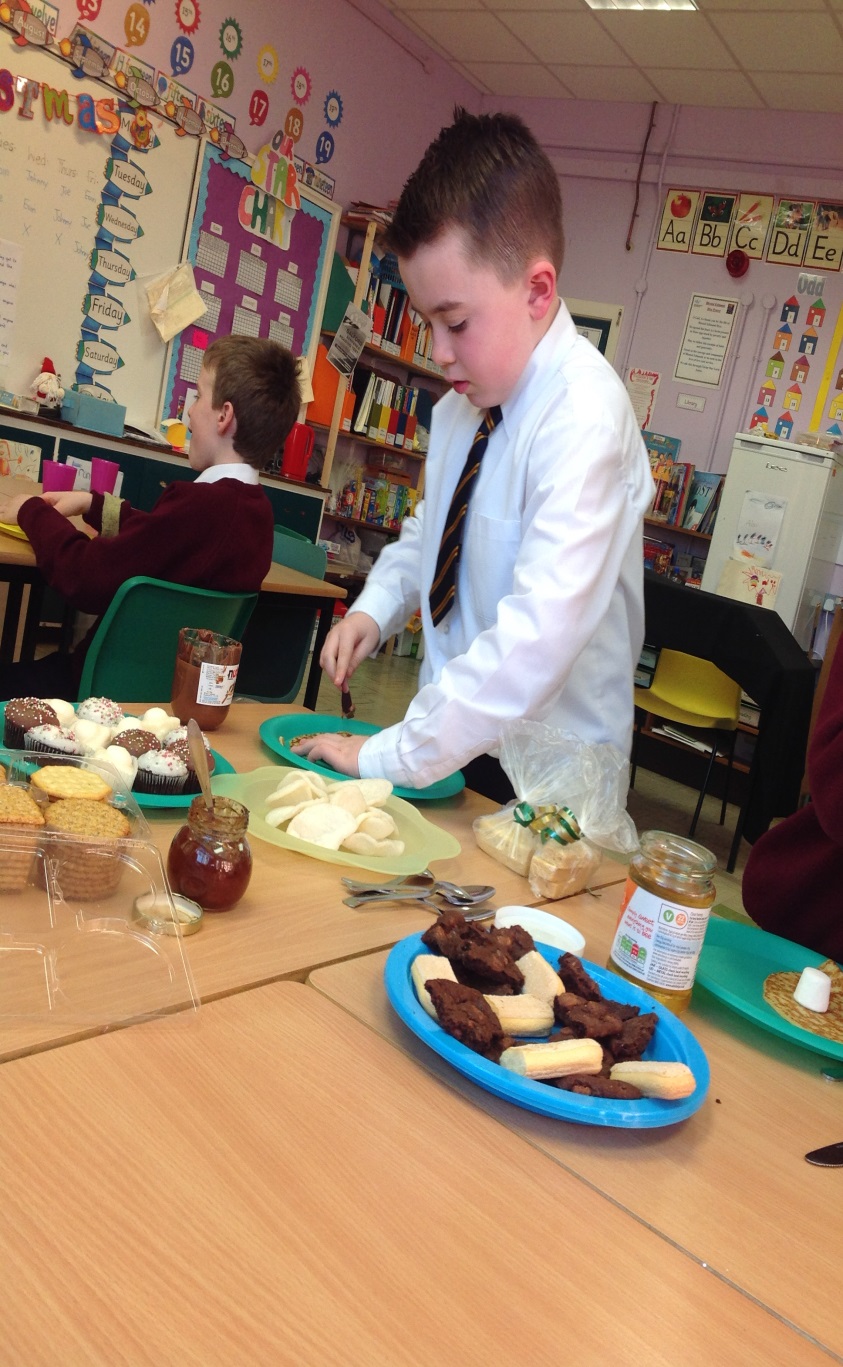 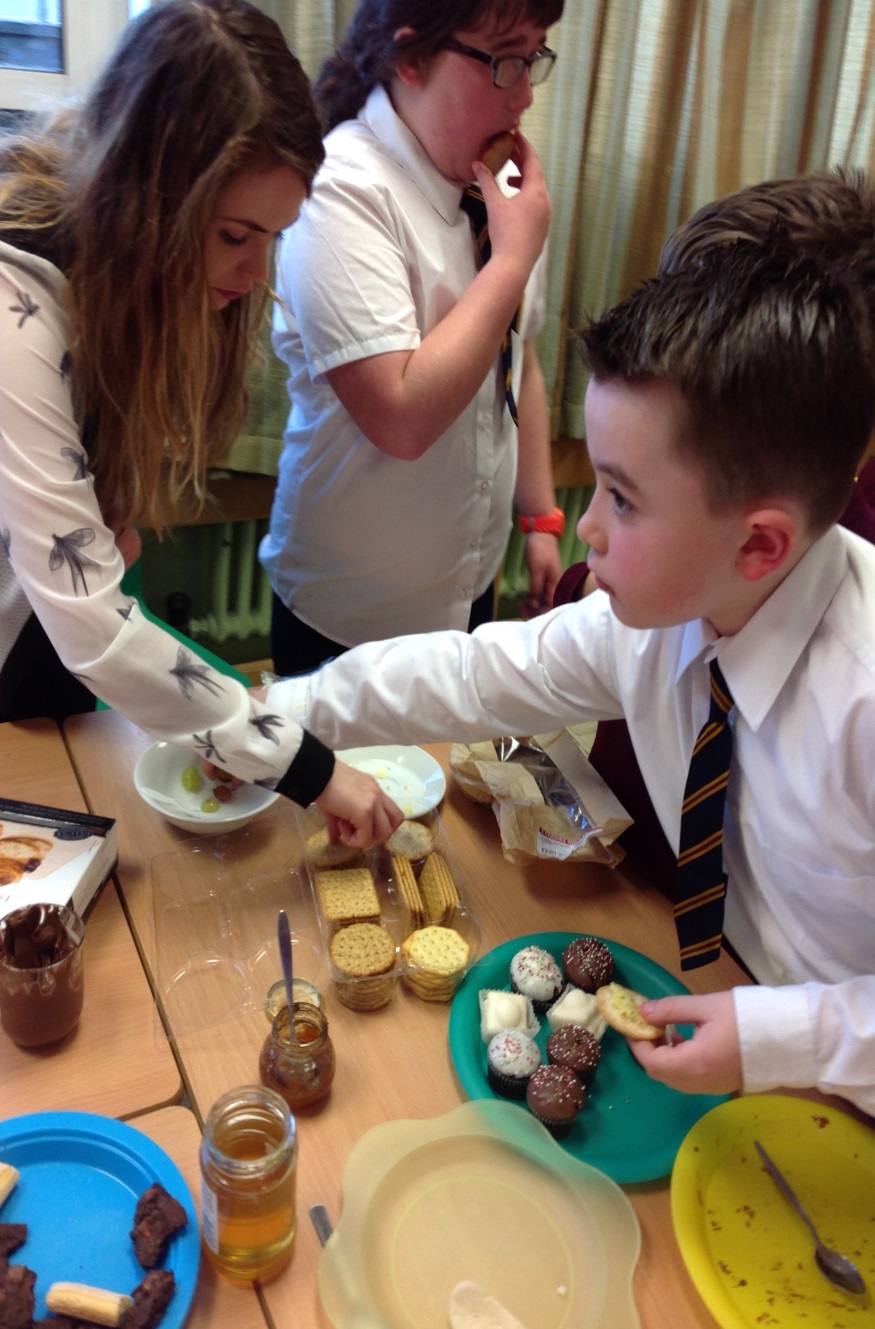 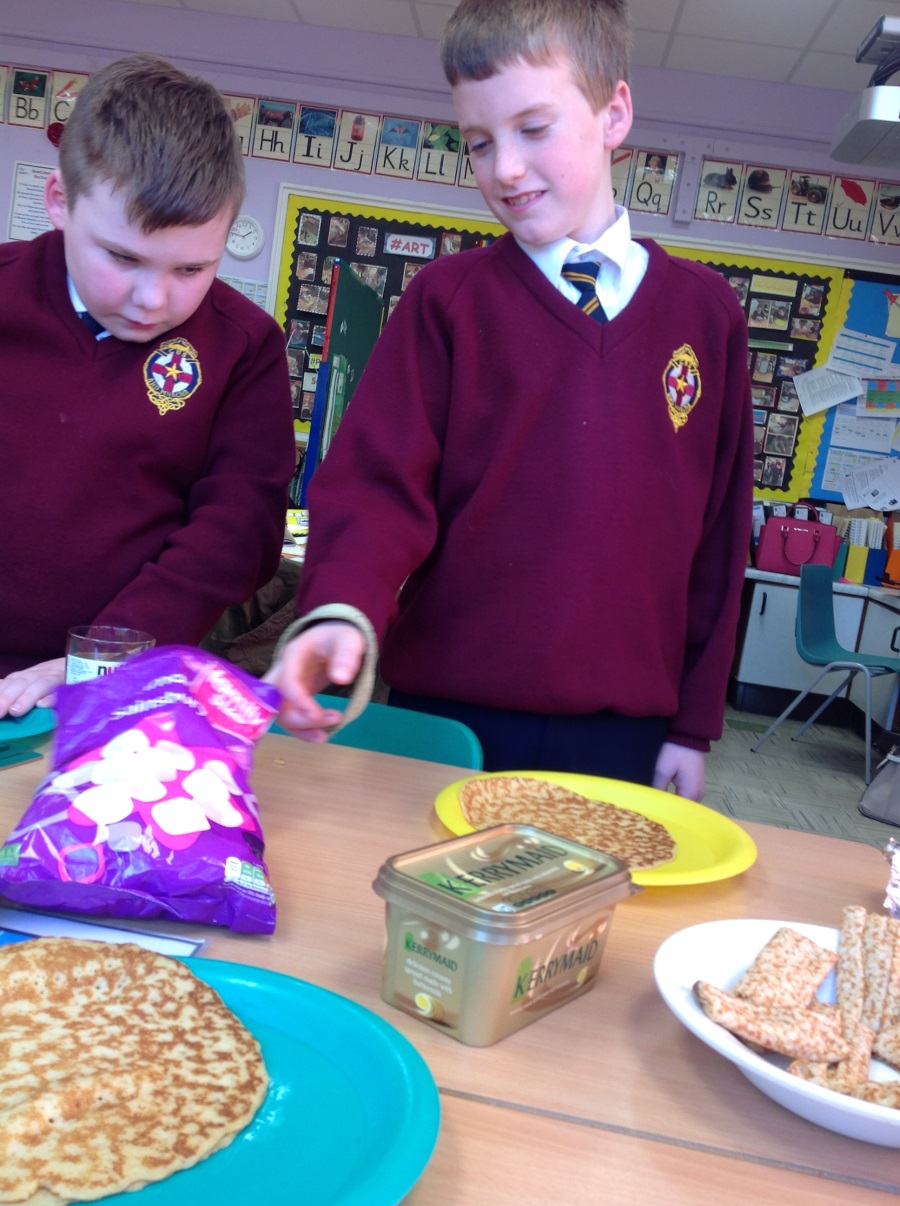 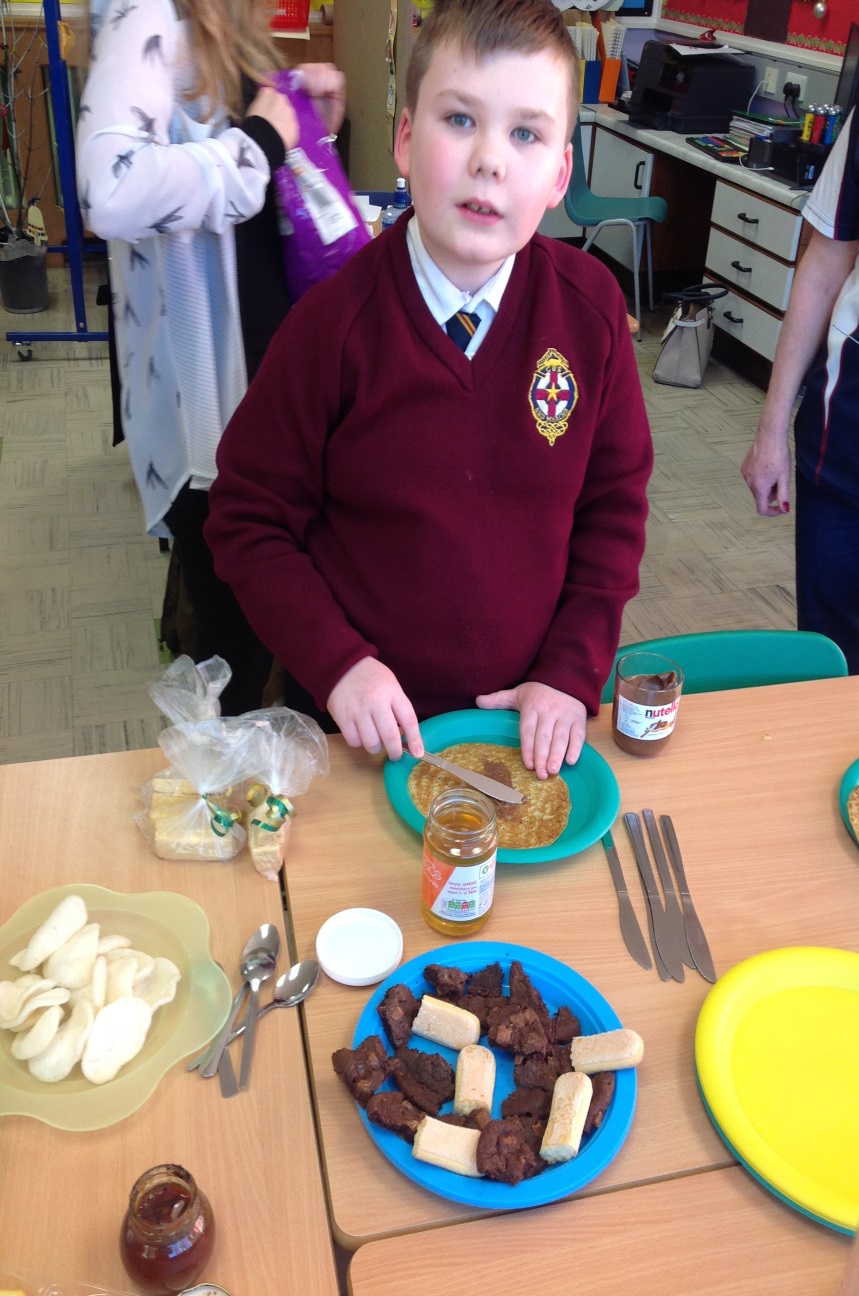 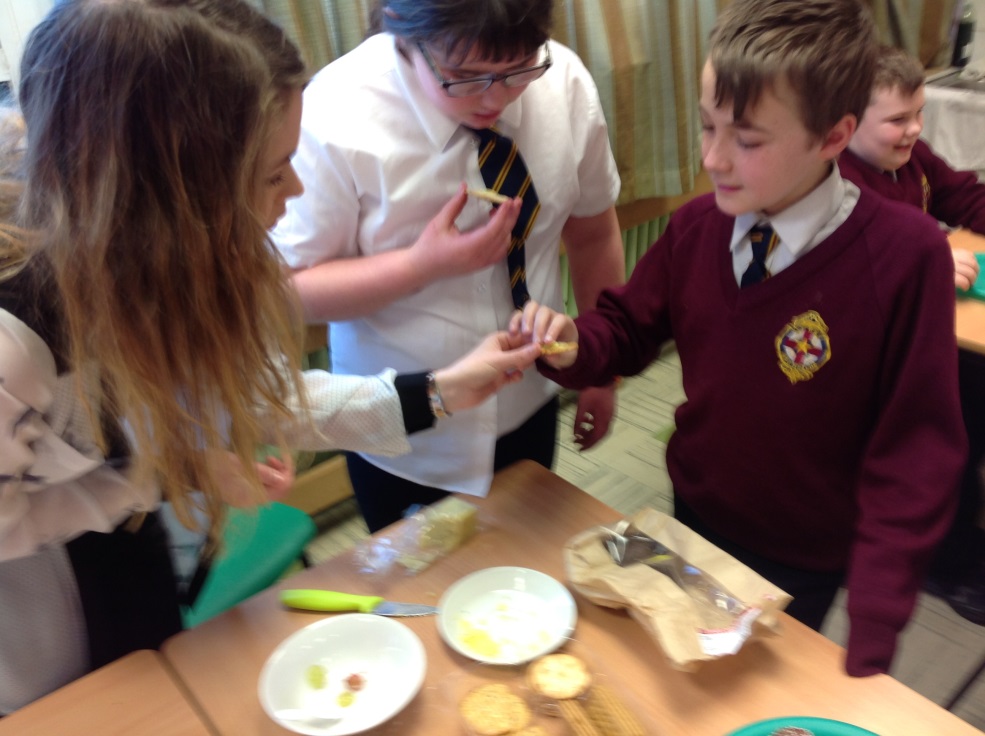 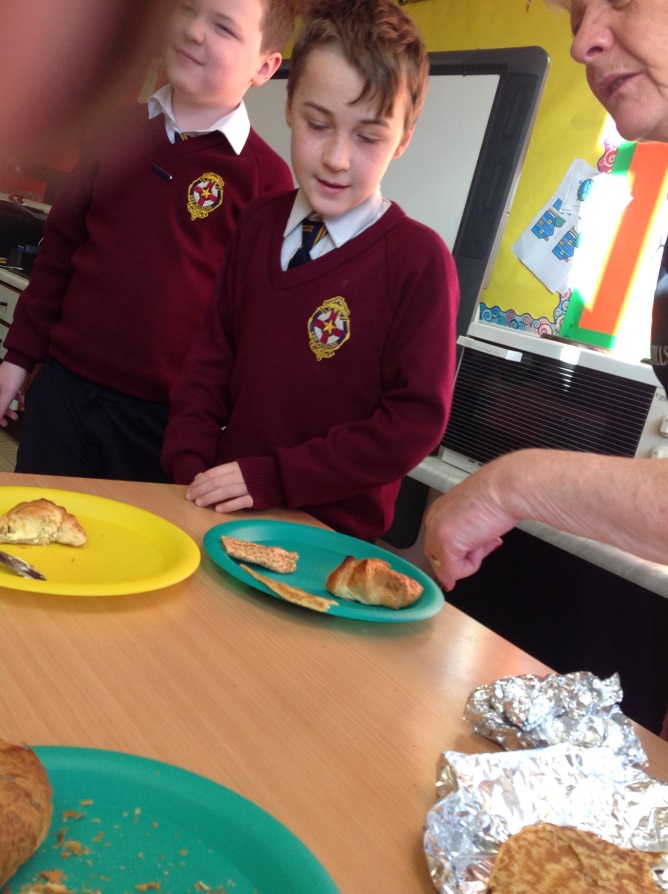 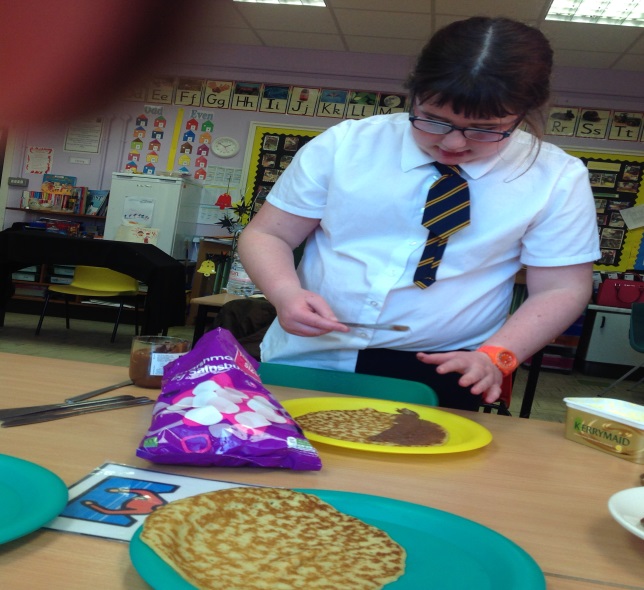 Merry Christmas from everyone in Ireland!   
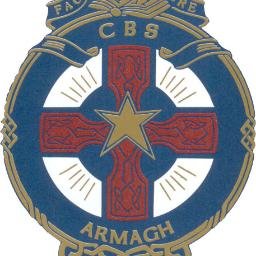